CARNESTOLTES  2019
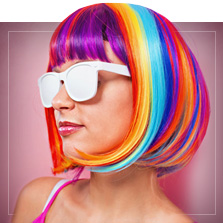 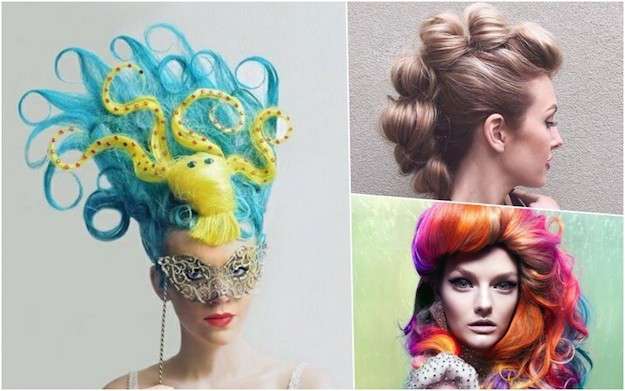 DILLUNS 25/02

AMB EL CAP DECORAT VINDREU, TRIEU BÉ EL PENTINAT QUÈ US FAREU
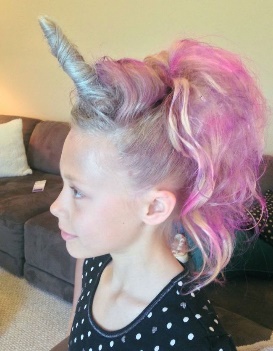 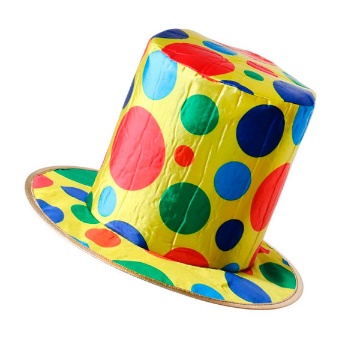 CARNESTOLTES  2019
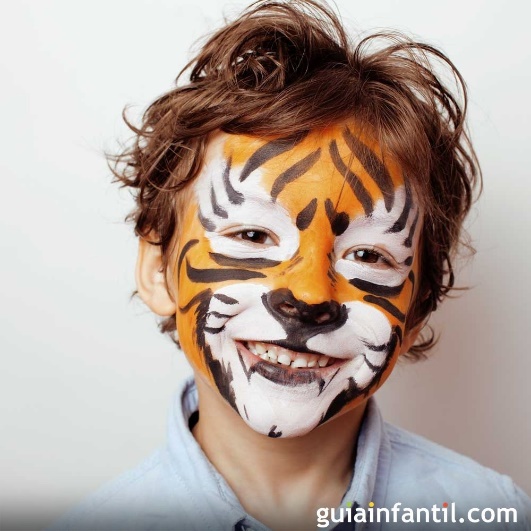 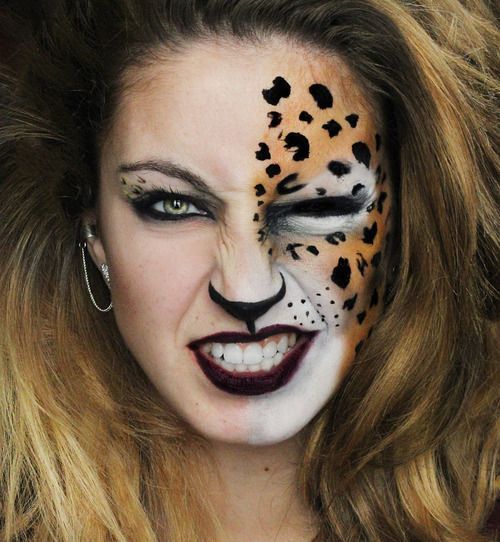 DIMARTS 26/02

SI BEN GUAPO VOLS ESTAR MAQUILLAT COM UN ANIMAL VINDRÀS
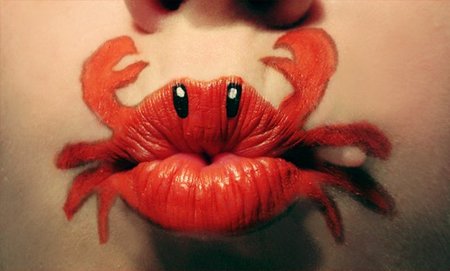 CARNESTOLTES  2019
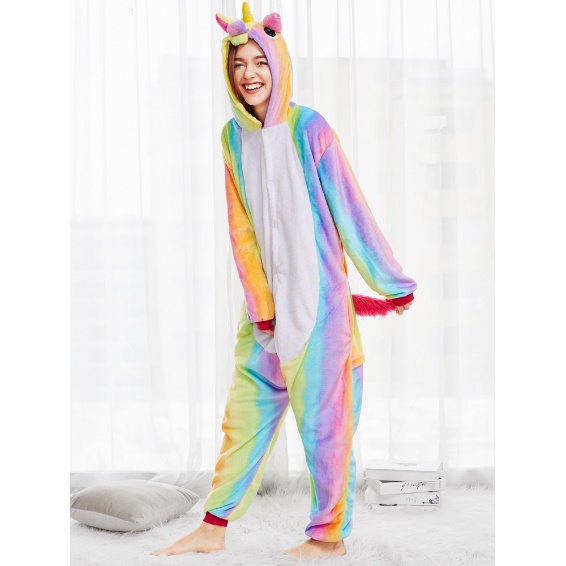 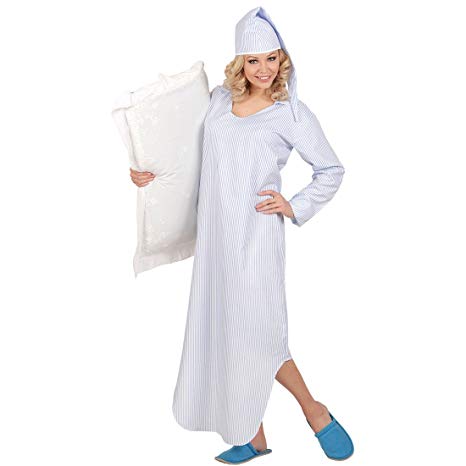 DIMECRES 27/02

TOTHOM HA DE VESTIR … 
COM SI AL LLIT ANÉS A DORMIR
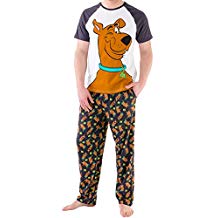 CARNESTOLTES  2019
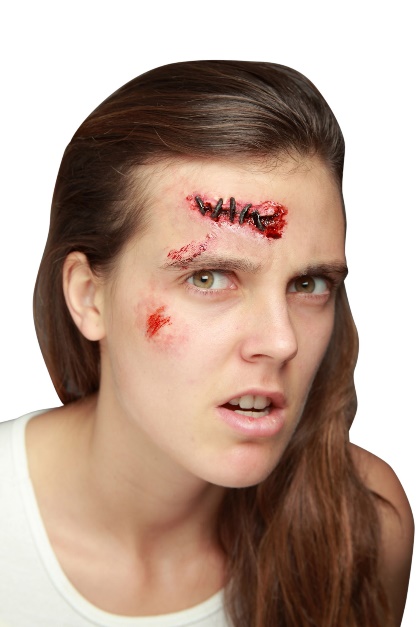 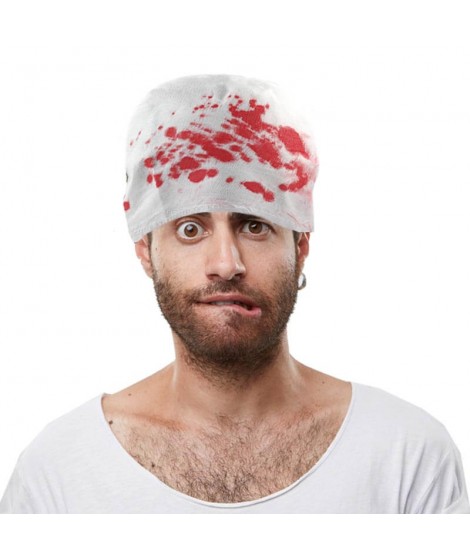 DIJOUS 28/02

COM UN HOSPITAL DE FERITS L’INSTITUT S’OMPLIRÀ
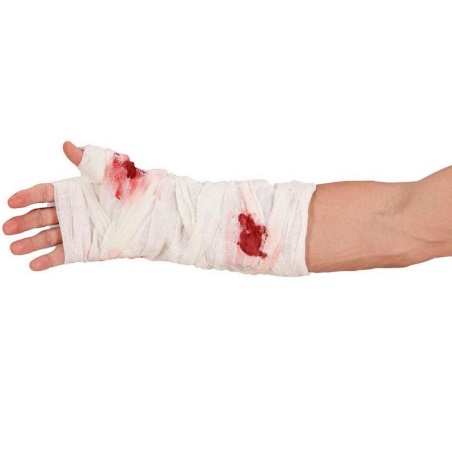 CARNESTOLTES  2019
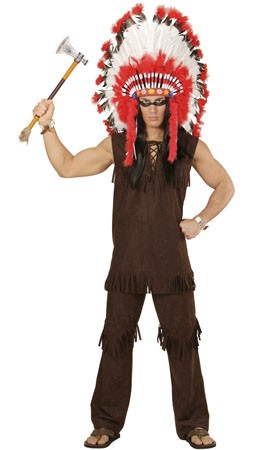 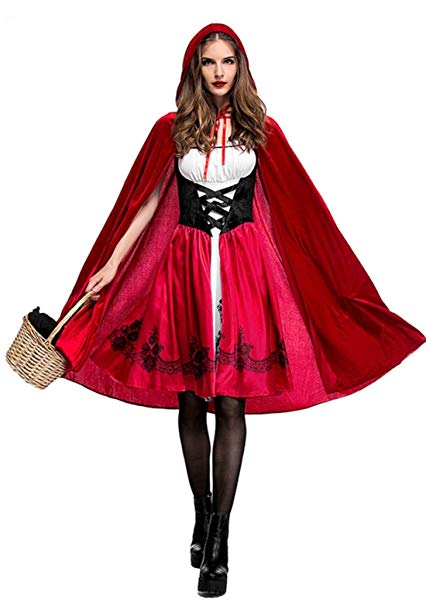 DIVENDRES 01/03

VOLEM VEURE A TOTHOM DISFRESSAT …
QUINA IL.LUSIÓ QUE ENS FARÀ!!!!
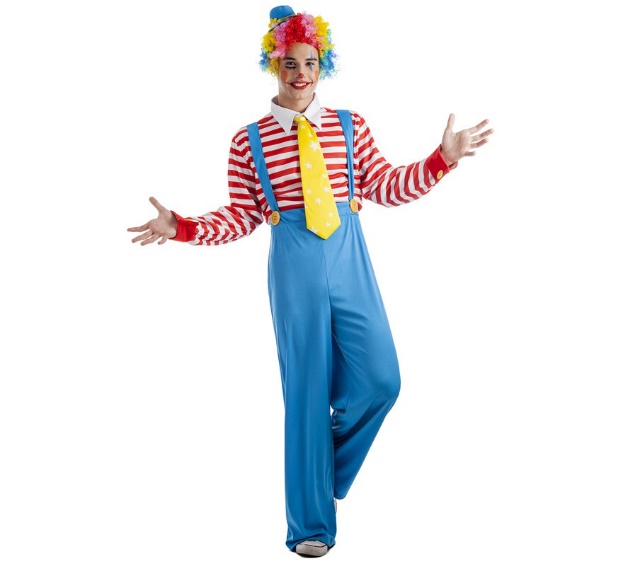